I VERBI
Tecla Rossini, cfp Canossa, Bagnolo Mella
corso 1s, a.f. 2019-20
LA FORMA DEL VERBO: attiva, passiva, riflessiva
Da dove riprendiamo?
DEI VERBI ABBIAMO VISTO:
LE CONIUGAZIONI: attiva, passiva, propria
LE PERSONE: I, II, III persona singolare, I, II, III persona plurale
I MODI E I TEMPI: 
finiti: INDICATIVO, CONGIUNTIVO, IMPERATIVO, CONDIZIONALE
indefiniti: INFINITO, PARTICIPIO, GERUNDIO
Ricorda:
TEMPI SEMPLICI:
pronome personale + voce verbale
IO MANGIO

TEMPI COMPOSTI:
pronome personale + ausiliare coniugato + participio passato
IO HO MANGIATO
Ora parliamo della FORMA .
VERBI ATTIVI
IL SOGGETTO COMPIE L’AZIONE
Eva mangia la mela

2. VERBI PASSIVI
IL SOGGETTO SUBISCE L’AZIONE
La mela è mangiata da Eva
Attenti!
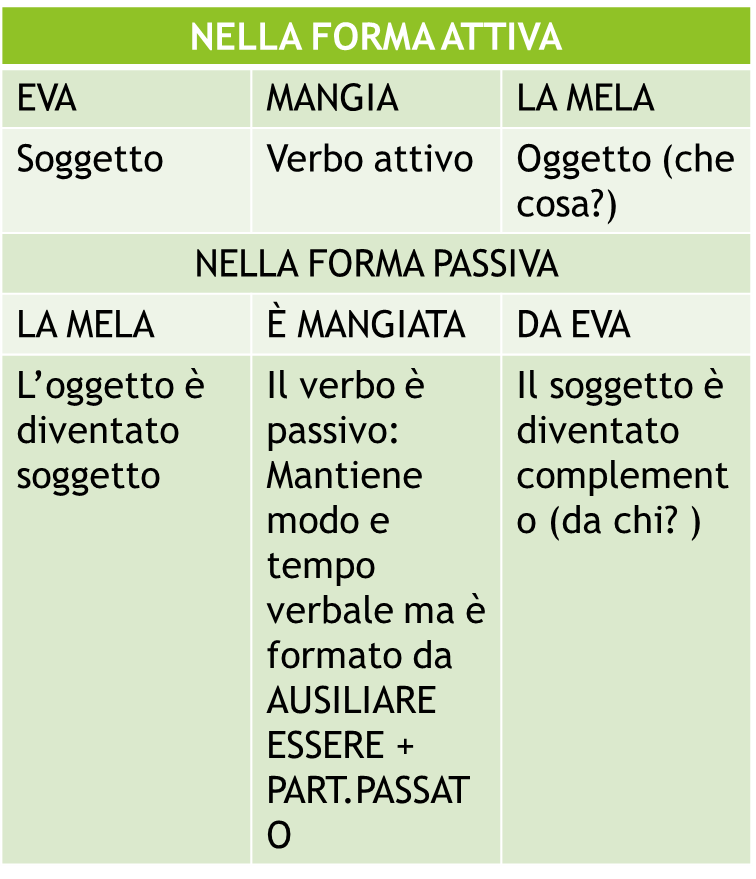 3. VERBI RIFLESSIVI

L’azione si  riflette su chi la compie.
Possono essere 

PROPRI: io mi lavo

RECIPROCI: Carlo e Marta si amano

PRONOMINALI: io mi arrabbio (non arrabbio me stesso!)
Per oggi ci fermiamo qui …
Esercizi sul libro:
P. 62 n. 3, 4, 5